Summarizing Journal Articles & Online Tools for Researchers
1
Laxmi Sagwan
McNair Program
Summarizing Journal Articles
2
What is a scholarly journal article?
Presents original research
Is discipline-specific
Is peer-reviewed
3
Anatomy of a Journal Article
Criminal Justice Journal Article
Engineering Journal Article
Title
Authors and their information
Abstract
Introduction
Prior Literature (Method, Data and Analysis)
Results
Discussion
Conclusions
References
Title
Authors and their information
Abstract
Introduction
Method
Results
Discussion
Conclusions
References
4
The purpose of summarizing
To give a short description of what is relevant to your
 own research

 The scaffold of your literature review

 Synthesize articles
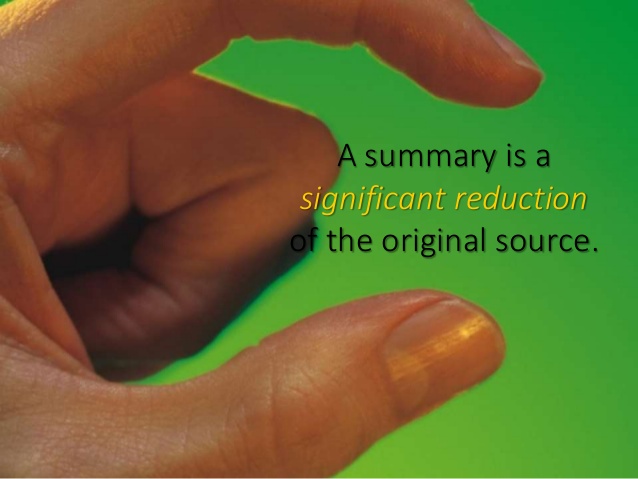 5
STEPS to Summarizing an article
Read the Abstract

What is an Abstract?
Short summary of the journal article (100- 200 words)
Important highlights of the research study and findings
A short clear summation of the entire paper
6
Structure of abstract
Background (Optional)
Research Question(s)/Objective(s)
What was done?
What was found?
Implication/Conclusion
7
Article summary worksheet
8
Source
Title of the paper, 
Authors, 
Journal Information
9
Purpose or Thesis Statement
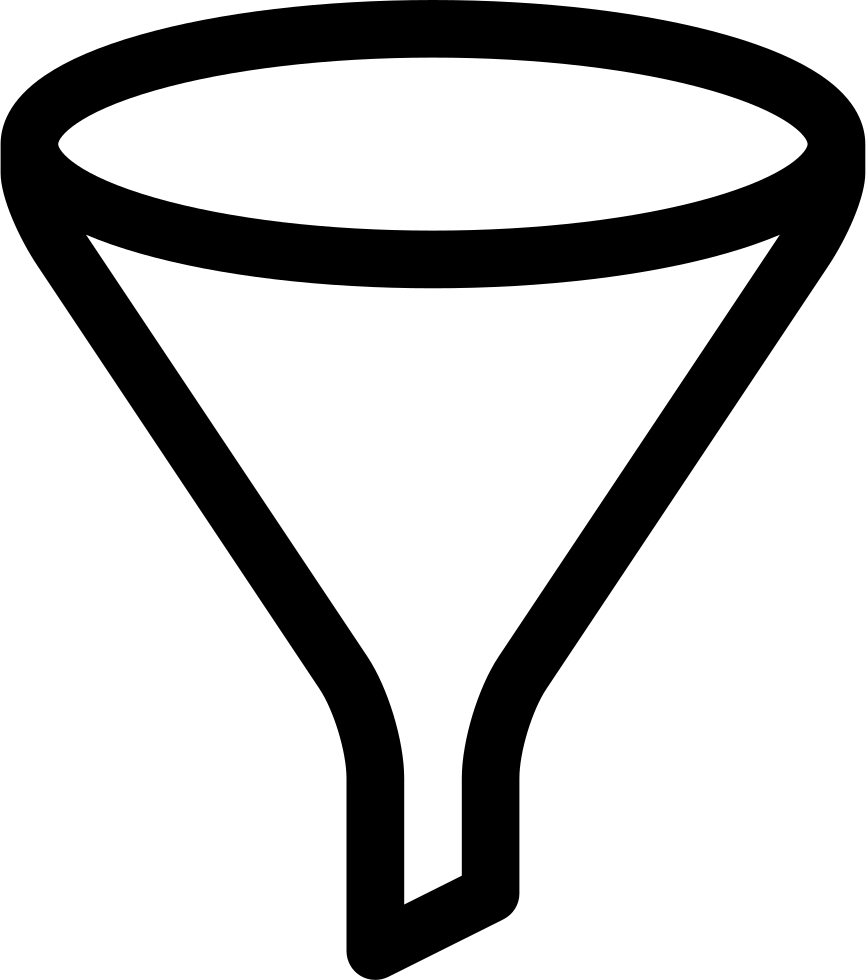 What did they investigate and why did they want to?
Found in the Introduction
BROAD
A: Known (general topic)
B: Research Problem/Issue
NARROW
C: Importance and implied solution
D: Research Question/Hypothesis
E: Experimental approach
10
RESEARCH QUESTION(S) AND/OR HYPOTHESIS
What did they want to know and/or what did they think would happen?
To determine……..
Therefore, we tested the hypothesis that…..
This report describes experiments designed to determine whether…..
The present study was therefore designed to determine whether….
11
Method
Who were the participants/subjects, what instruments and procedure did they use, how were they planning to analyze the data?
12
Results/findings
What did they find?
Includes observations, data and findings
Figures, Tables, Statistics
13
CONCLUSION AND FUTURE RESEARCH
What do their findings mean?
What contributions did they make to the field?
14
CRITIQUE, LIMITATIONS AND UNANSWERED QUESTIONS
How could this study have been better?
How does your study fill the gap in their study?
15
STEPS to Summarizing an article
Eliminate wordiness 
“The results clearly showed that there was no difference between the groups”
“There was no significant difference between the groups”
Use specific, concrete language
This illustrates
The result illustrates
Use scientifically accurate language
support or fail to support
Write in your own words
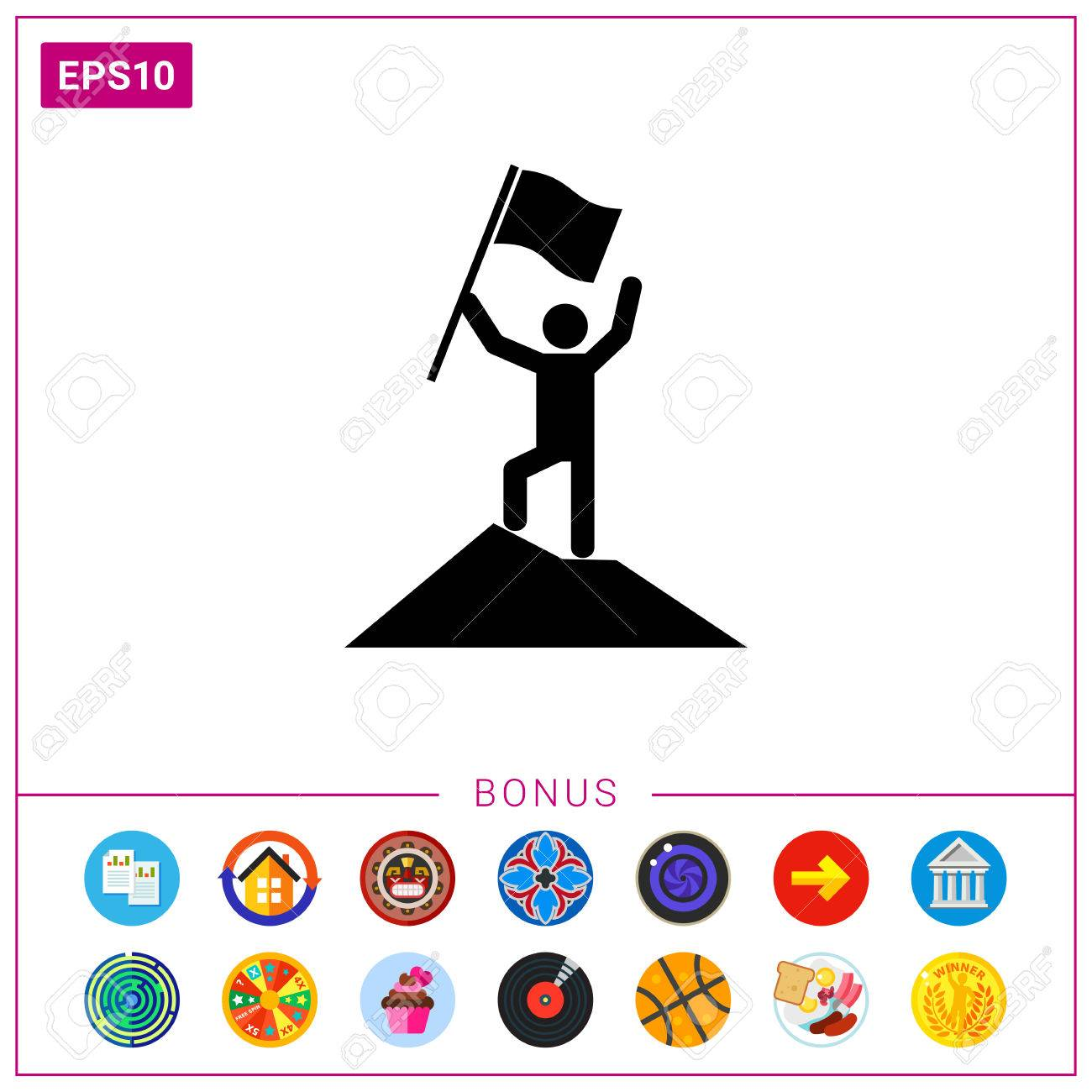 16
[Speaker Notes: Revisit the source just to confirm facts. Do not express an opinion.]
STEPS to Summarizing an article
Synthesize articles
Group the articles under category on a shared topic
Combine the ideas, derive relationship among sources
17
[Speaker Notes: Similarities and differences in the studies]
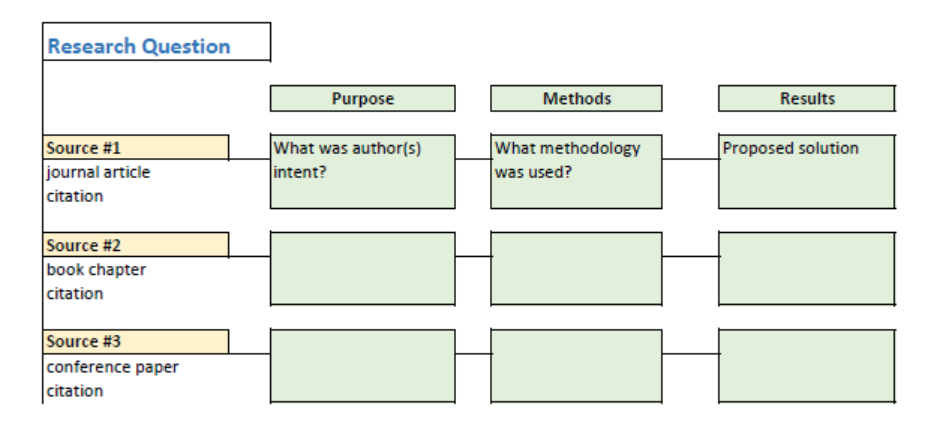 18
Online tools for researchers
19
wHAT CAN endnote (WEB) do for you?
Organizes and Management of your references (journal articles, book)

Make it easy to access
http://libguides.lib.siu.edu/endnoteweb

Cite papers as you write
https://www.youtube.com/watch?v=IkO1uJeOlvM
20
Other CITATION MANAGERS
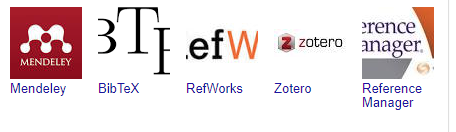 21
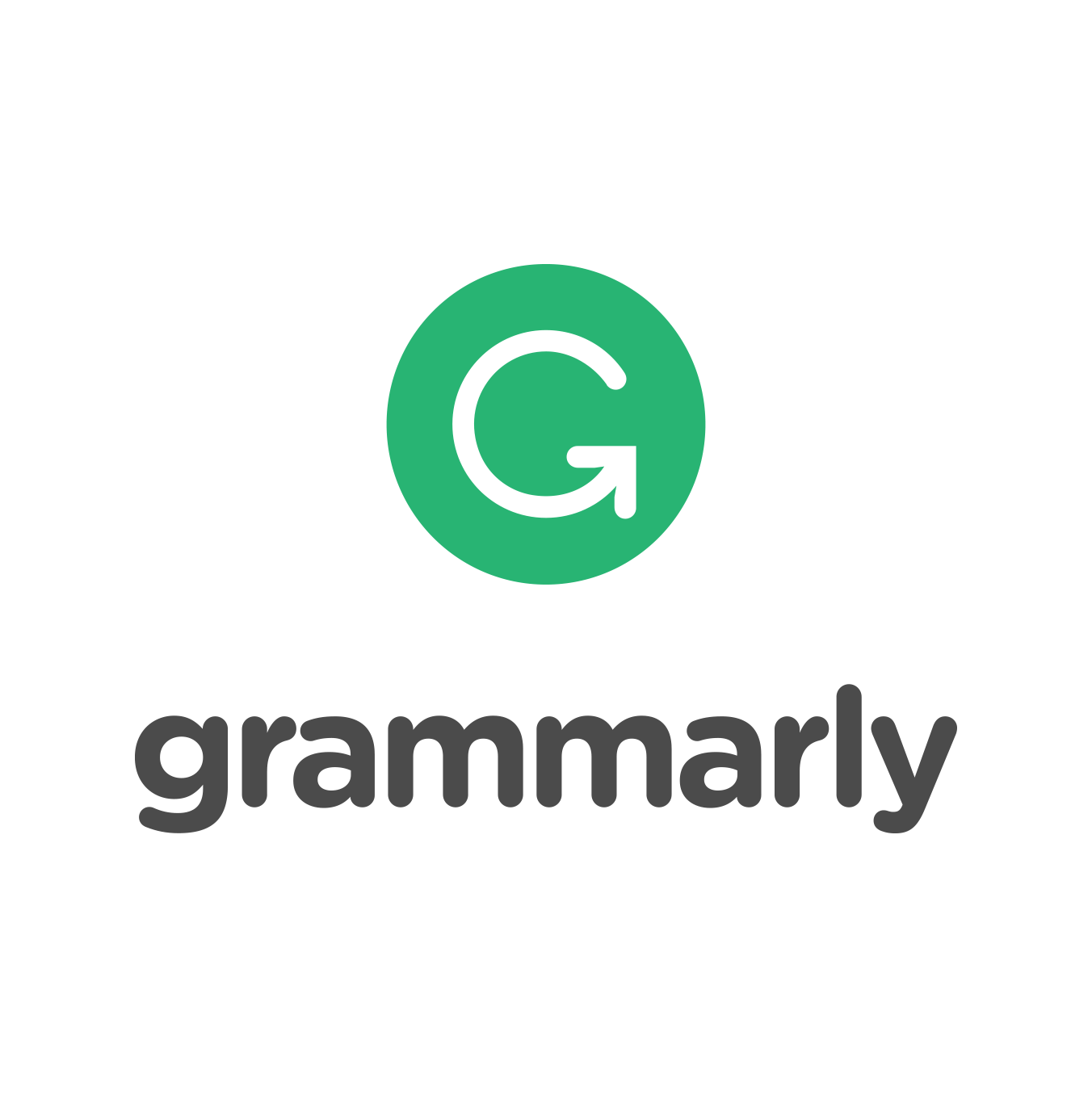 Grammarly
Improves your writing, error-free

Proofreading

Plagiarism detection

https://www.grammarly.com/
22
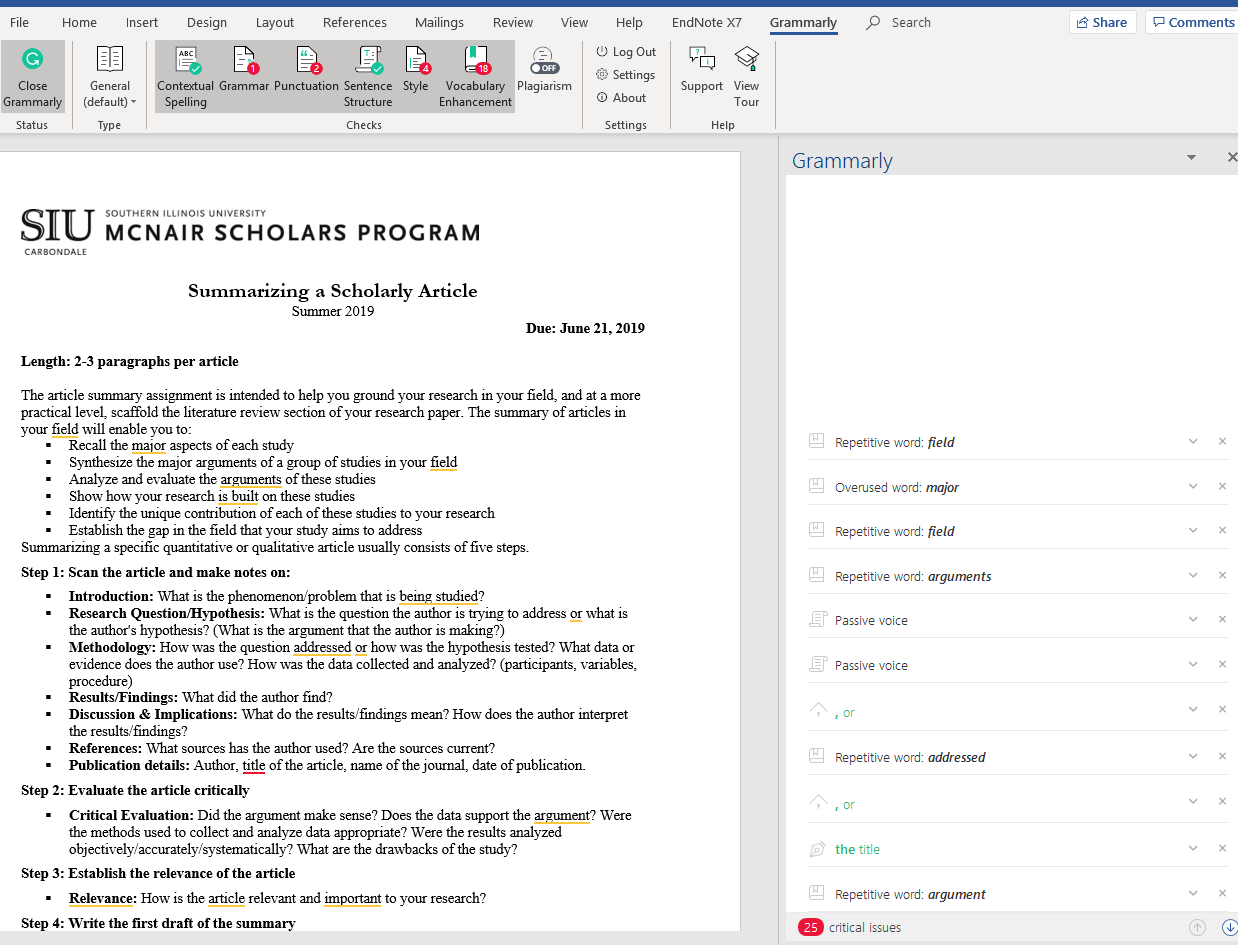 23
rESEARCHGATE
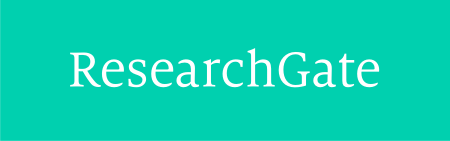 Social networking site


Facebook for scientists and researchers


Share paper, ask and answer questions, find collaborator


https://www.researchgate.net/
24
dROPBOX
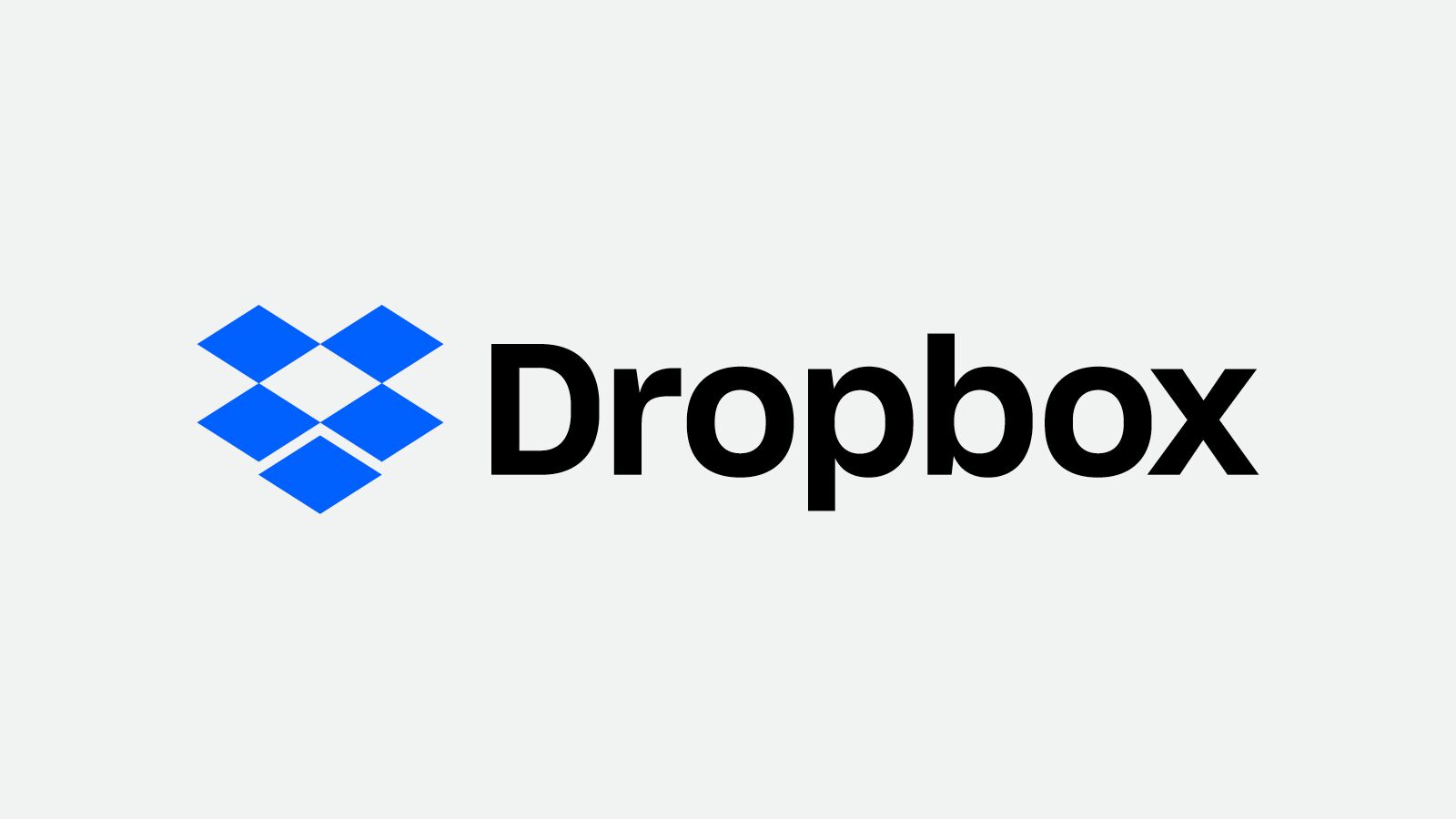 Dropbox can create a special folder on the user's computer

synchronized to Dropbox's servers and to other computers and devices
25
[Speaker Notes: that the user has installed Dropbox on, keeping the same files up-to-date on all devices]
SOFTWARE doWNLOADS
https://oit.siu.edu/salukitech/software/
26